Transforming Our Volunteer Experience - 
A Warmer Welcome
Engaging Learning
Using this slide deck
Slide Deck Overview
Author:This information has been prepared by the Change team, support by the Volunteer Experience project teams
Purpose:
This slide deck is designed to provide an overview of the ‘Engaging Learning’ change and is collated from information shared through slides, emails and verbally to Transformation Leads. 

These slides will be updated regularly to reflect information shared in future, please check the document version you have against the one current on the TL Resource Hub to ensure you have the latest version. 

The next slides outlines how to best use the information on these slides.
Version:This is document version 1.0, effective as of 18/04/23
Support:Transformation Leads should direct any questions that they have to transformation.leads@scouts.org.uk
Engaging Learning
Using this slide deck
How to use this slide deck
Using this slide deck locally: 
These slides contain a combination of both information and context, some of which makes several slides ‘text heavy’. This is done purposefully to ensure whoever is presenting has the context and information needed to talk to each point, without needing a separate script.
However, when presenting these slides, it’s recommended that some of this text is moved into the presenters' notes so that the slides are easy to read and understand and then the presenter can still ensure the core messages are not diluted.
You might also wish to tailor this to your audience by including just the slides relevant to them and combining these slides with those from the other ‘Transforming Our Volunteer Experience’ slide decks. This is recommended as presenting each of the slide decks for the areas of change would be incredibly long and detail heavy, the important part is the core message being shared.
Please also feel free to tailor these to suit local branding and messaging to fit with what progress you have made in your area already.
A Warmer Welcome
Purpose
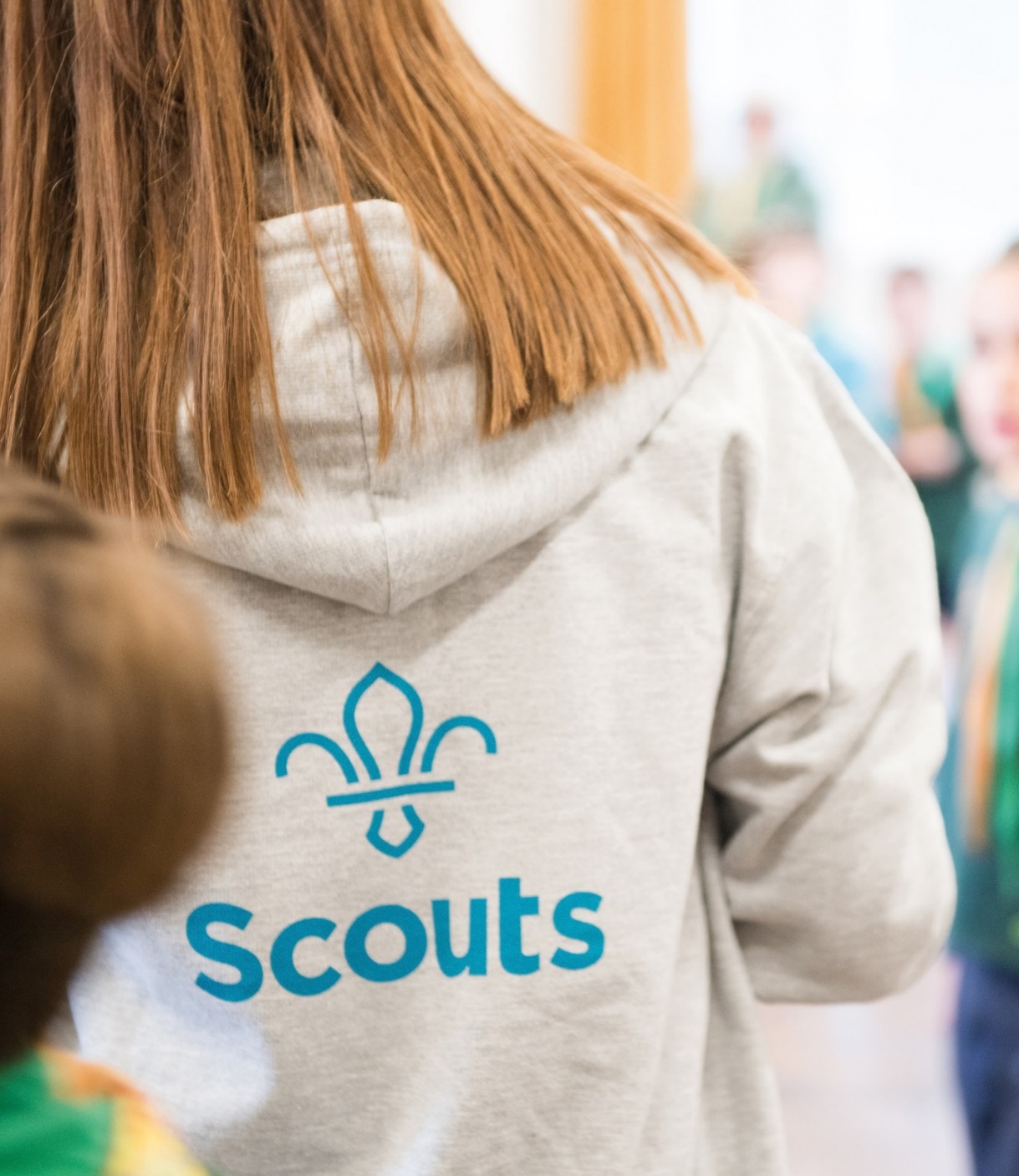 Purpose
To provide a detailed overview of;
Why we are changing the way we welcome volunteers into Scouting
What is changing?
Attraction
Joining
Appointment
Induction
A Warmer Welcome
Changing the way we welcome new volunteers
A Warmer Welcome
Changing the way we welcome new volunteers
We want to make volunteering with Scouts easier and more fun…

…so that we can attract more volunteers and our current volunteers want to stay
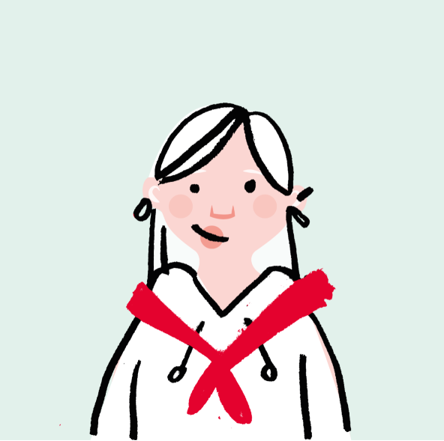 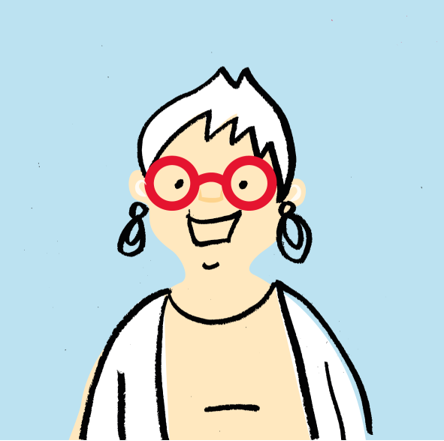 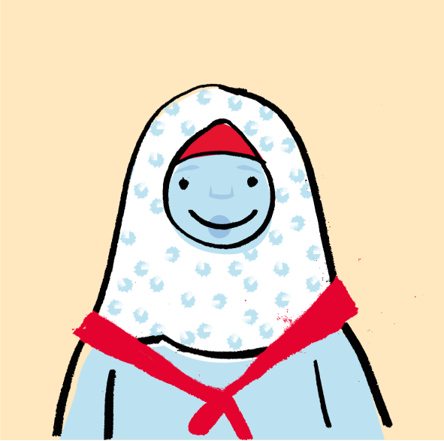 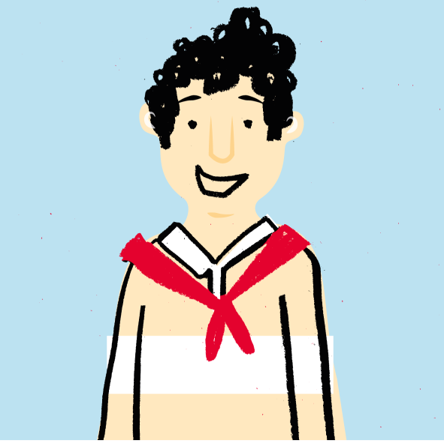 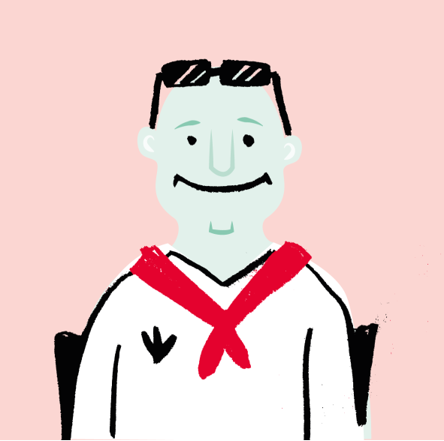 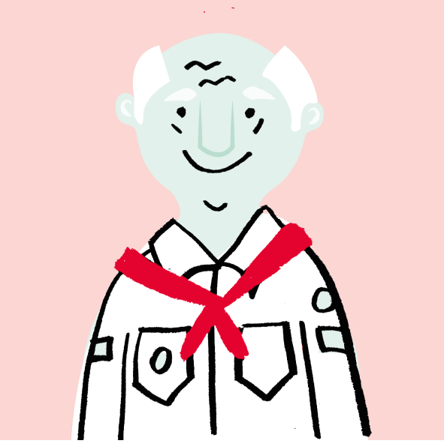 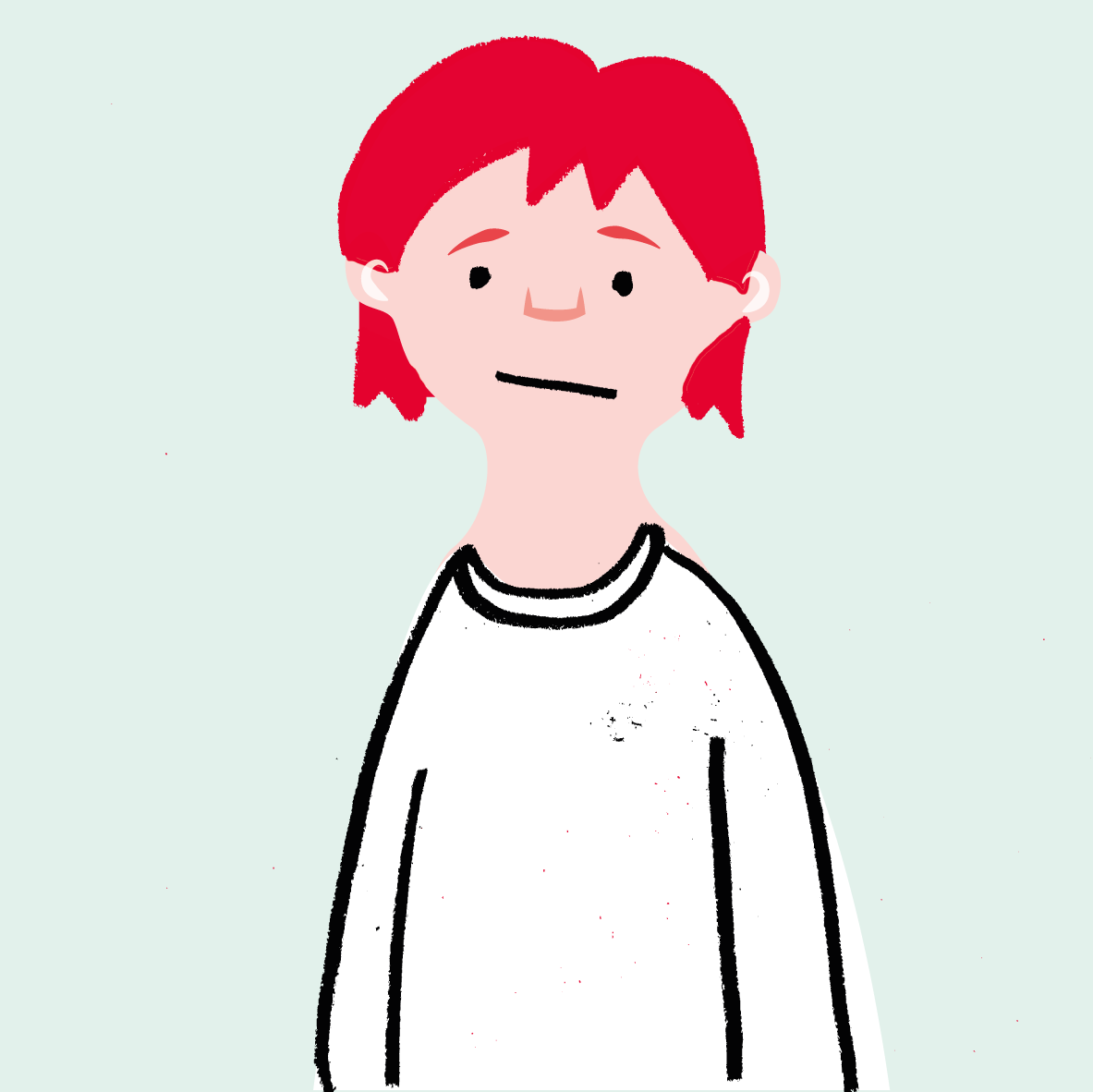 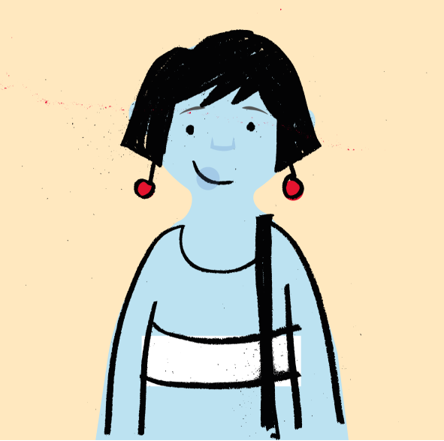 A Warmer Welcome
Changing the way we welcome new volunteers
Why are we changing?
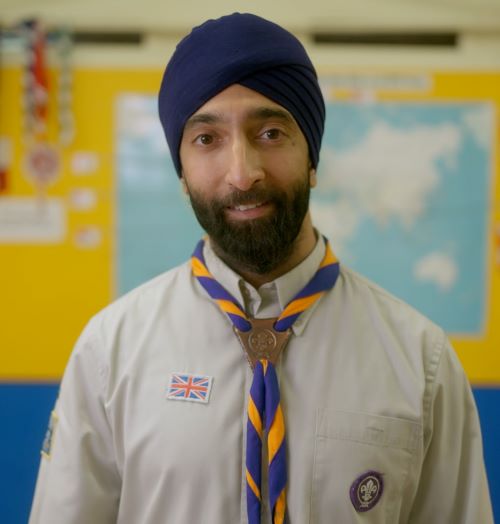 At Summit 17, with nearly 1,000 of our volunteers, we worked together to build our Skills for Life Strategy this included multiple suggestions and recommendations from volunteers around improving the experience of joining Scouts

Following this we;

Carried out external and internal research
Commissioned an independent research expert report
Developed a joint volunteer and staff team to lead this work
A Warmer Welcome
Changing the way we welcome new volunteers
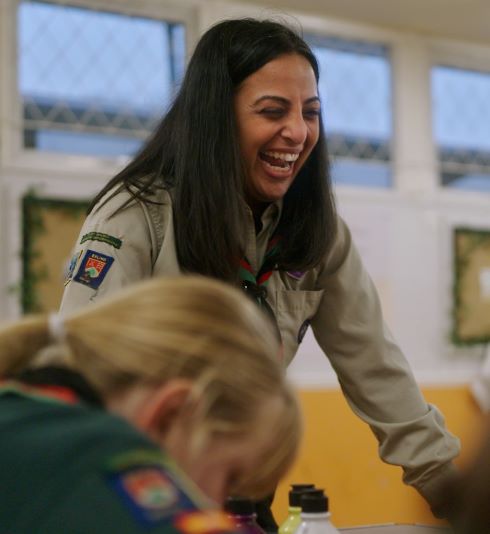 What have we learnt?
In our research with volunteers, we learnt that: 

Joining us can feel daunting for new volunteers 

New volunteers feel like our appointments panels are more like a job interview

The Appointments is time consuming and relies on inefficient tools and processes 

We want more volunteers locally but need the support to make it happen 

We’re often reliant on our existing networks to get new volunteers - Parents, Carers, Ex-Members and current volunteers…
A Warmer Welcome
Changing the way we welcome new volunteers
What will changing our appointment process achieve?
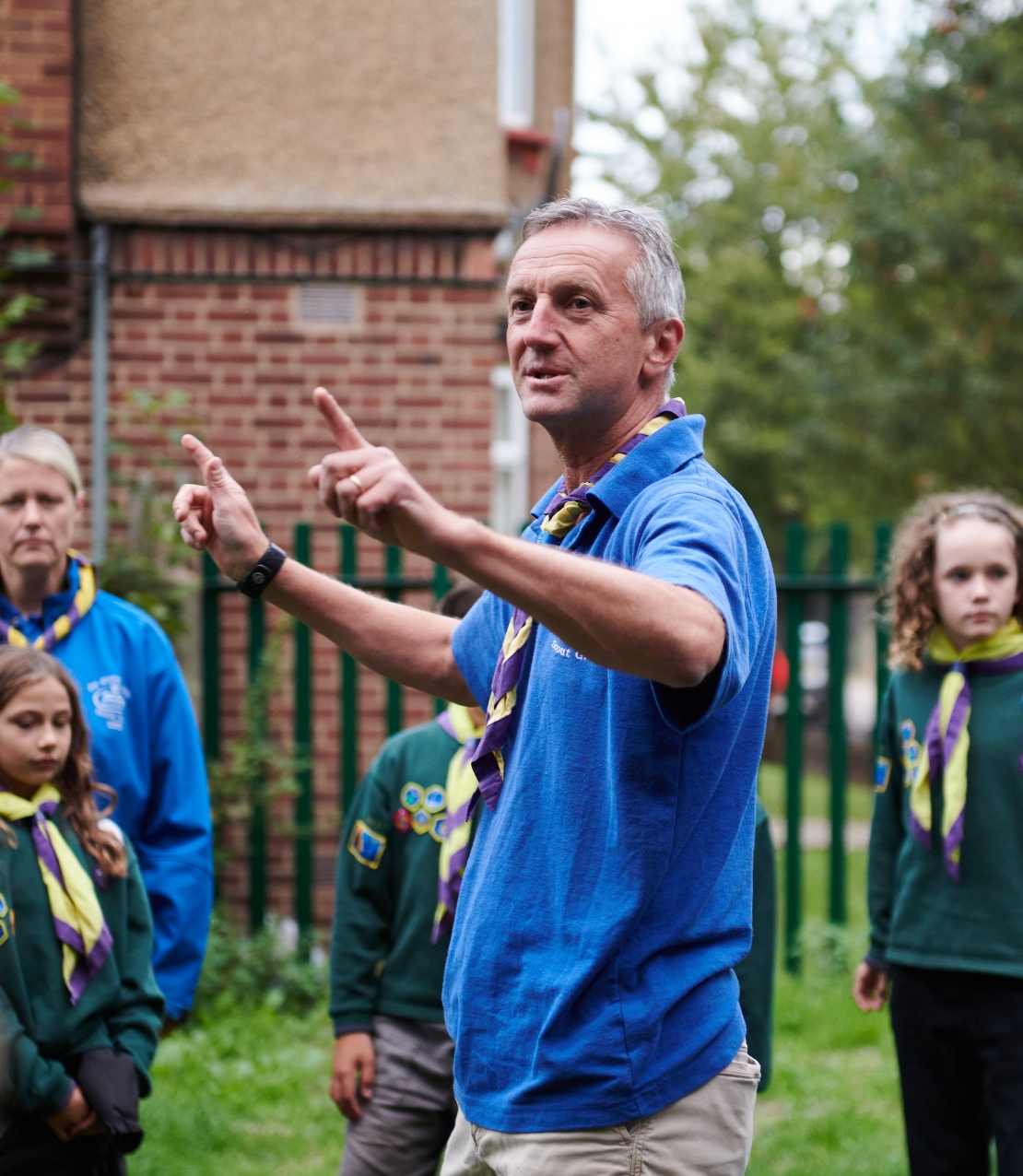 Provide volunteers with tools to proactively manage recruitment

Reducing the administrative burden on volunteers

Enable new volunteers to clearly see what the joining process looks like and what is expected

Make the appointment process more welcoming and easier to complete

Protect new volunteers from being scared off by information overload

Valuing the experience of our current volunteers when they change teams or roles in Scouts

And more!
Transforming our Volunteer Experience
What is changing? - 
Attraction
A Warmer Welcome
What is Changing - Attraction
What are we aiming for?
A simple process which supports the attraction of volunteers into Scouting opportunities
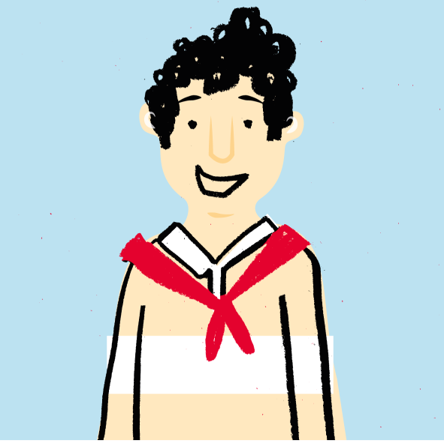 A Warmer Welcome
What is Changing - Attraction
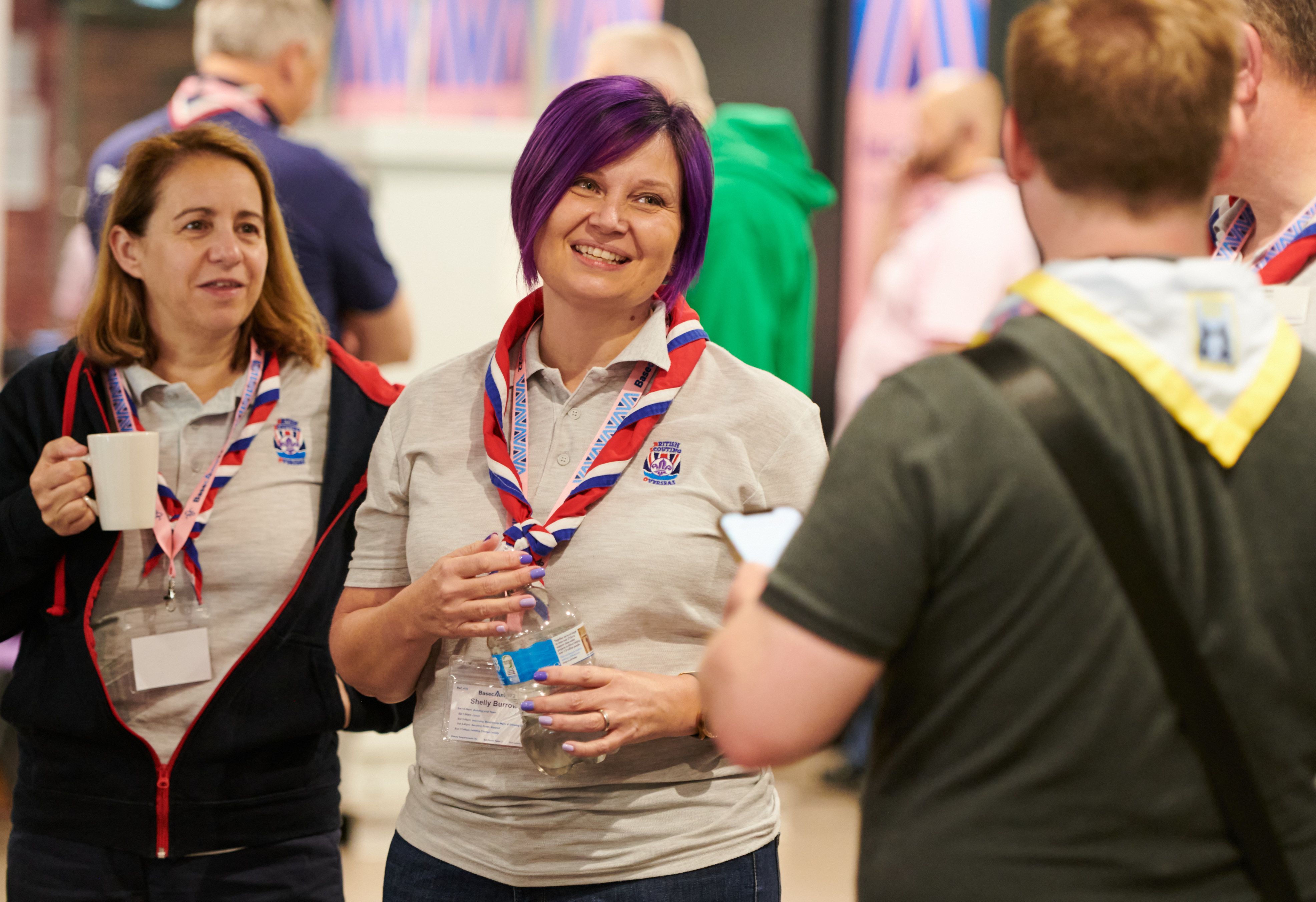 Attraction
A new digital tool is being developed, part of which will improve our attraction processes. 

This tool will; 

Make sharing volunteering opportunities easier for those recruiting

Improve attraction for new volunteers by linking with the wider volunteering community 

Support those already within the movement and those from outside the movement
A Warmer Welcome
What is changing? - 
Joining
A Warmer Welcome
What is Changing - Joining
What are we aiming for?
A transparent joining process which enables new volunteers to have clarity of what is required of them through a simple, and visually articulated, journey
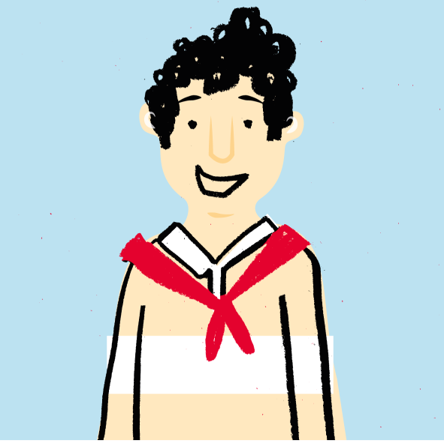 A Warmer Welcome
What is Changing - Joining
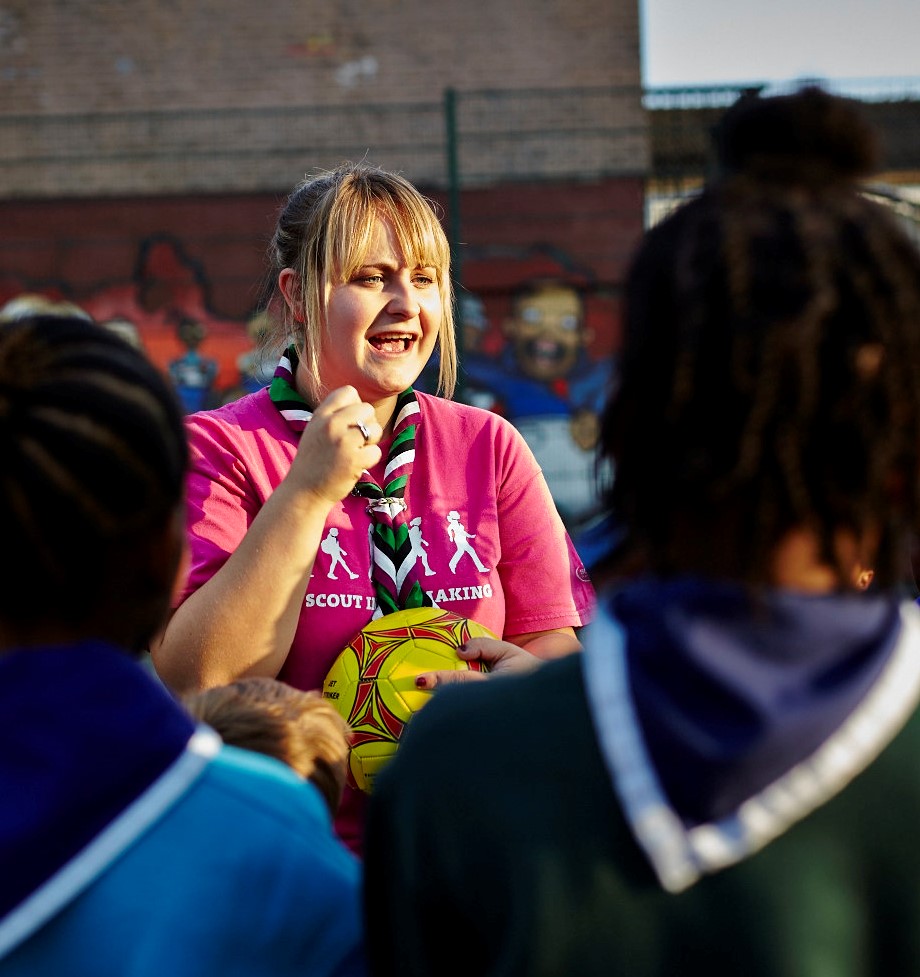 Joining
A self-service recruitment process will be in place, underpinned by a new digital tool

These changes will; 

Put the volunteer in control of their joining journey

Provide an easier to navigate and mobile friendly way of providing personal details
A Warmer Welcome
What is changing? - 
Appointment Process
A Warmer Welcome
What is Changing - Appointment Process
What are we aiming for?
A self-service appointment process that makes volunteers feel welcomed and values whilst ensuring that volunteers are appointed safely
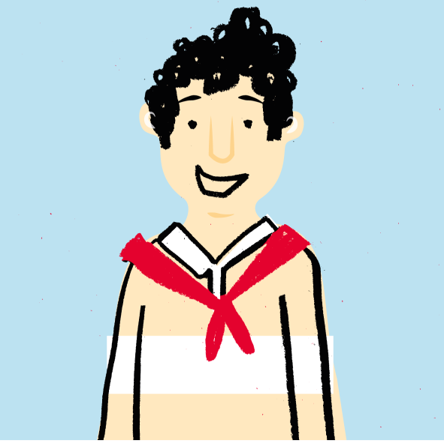 A Warmer Welcome
What is Changing - Appointment Process
Appointment
Changes to the appointment process will include; 

A more consistent, welcoming and easy to complete process

Removal of commissioner approval step and pre-provisional appointments to simplify the appointment process

Introduce a single ‘Welcome Conversation’ when a volunteer first joins Scouting
A Warmer Welcome
What is Changing - Appointment Process
The Appointment Process
A Warmer Welcome
What is Changing - Appointment Process
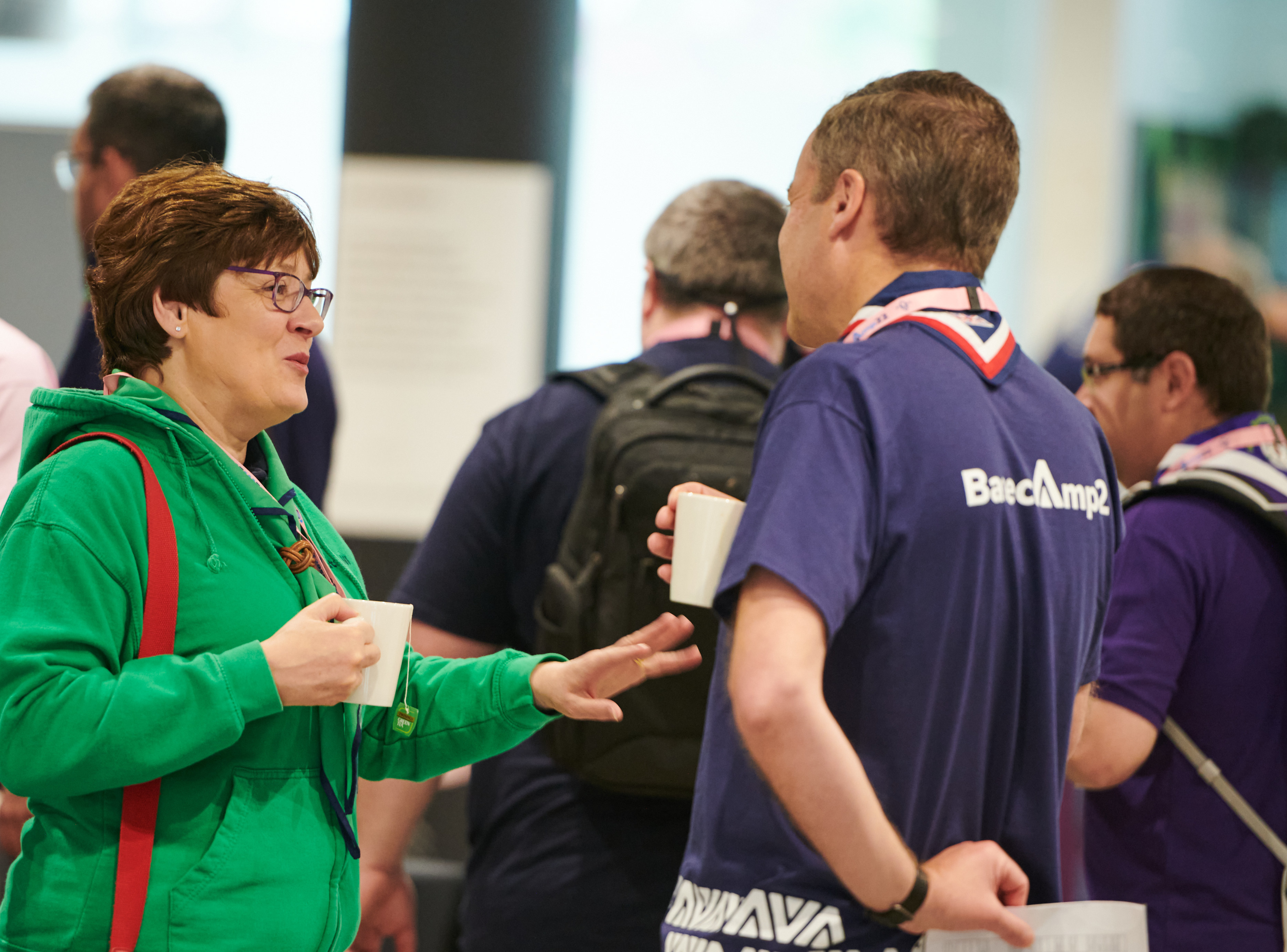 The Appointment Process
The appointment process covers everything needed for a volunteer to reach full appointment

A new volunteer has 6-months to complete their full appointment 

The following should be completed as soon as possible (These can be completed in any order): 

Disclosure Check, Internal Check, Welcome Conversation, References, Declarations, Trustee Eligibility Check (Trustee roles only)
A Warmer Welcome
What is Changing - Appointment Process
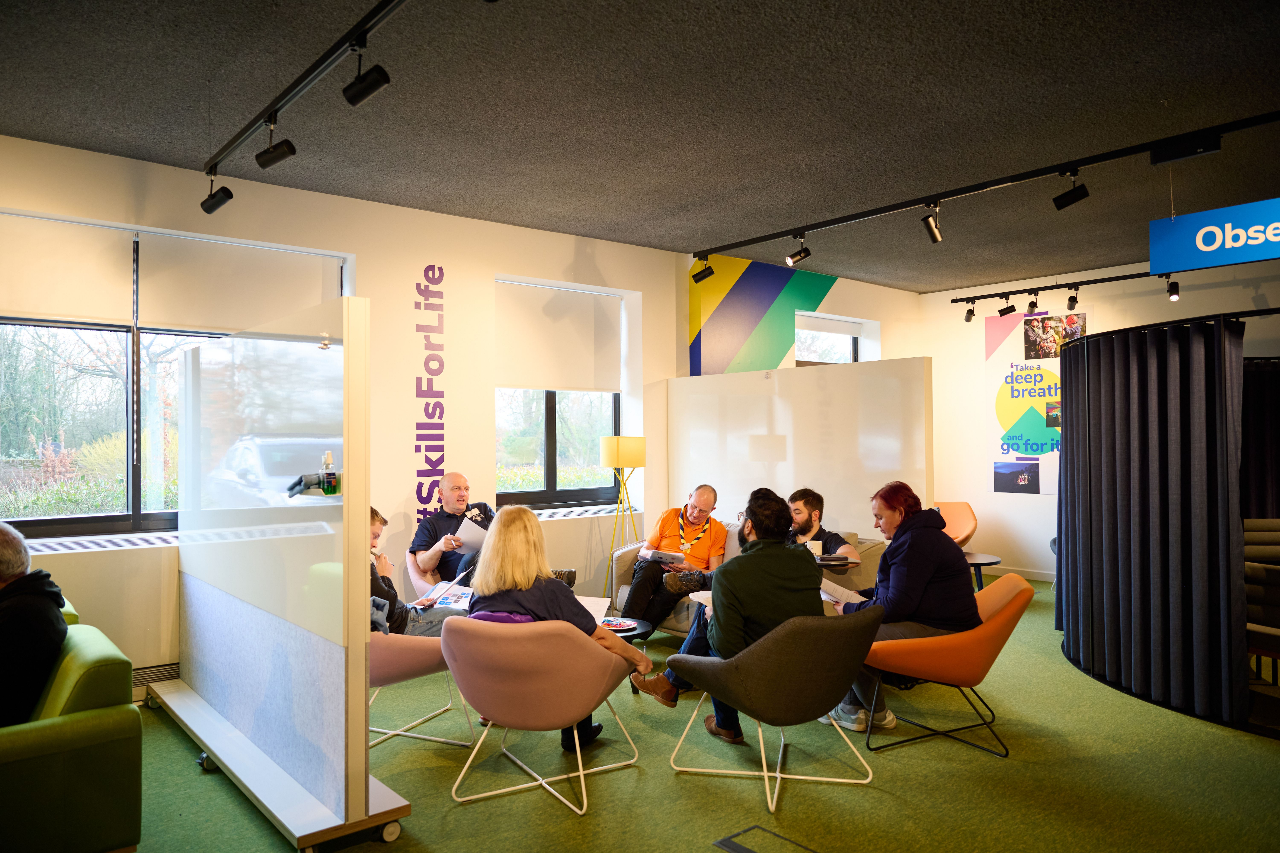 Disclosure Check
The way we complete disclosure checks will be improved:

A self-driven and mobile friendly disclosure process through Atlantic Data in England & Wales 

For Scotland, Northern Ireland and BSO an improved disclosure processes  reducing additional admin time required

The update service will be not be available on day one
A Warmer Welcome
What is Changing - Appointment Process
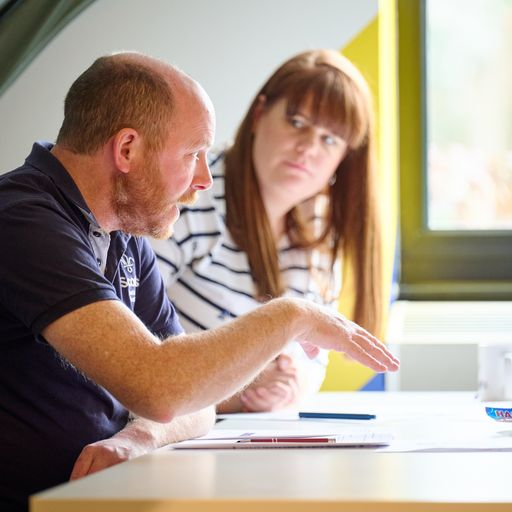 Internal Check
Also known as a Confidential Enquiry or CE check which checks a volunteer's name against internal records

Today UK Headquarters automatically does a CE check on a volunteer when a role is added, which can involve additional manual checks 
We're making this more streamlined by:
Introducing an automated CE check process so that not all checks will require manual intervention
Ensuring volunteers and their line managers can see their information and be aware of any live limitations applied to someone's membership by HQ
A Warmer Welcome
What is Changing - Appointment Process
Referencing
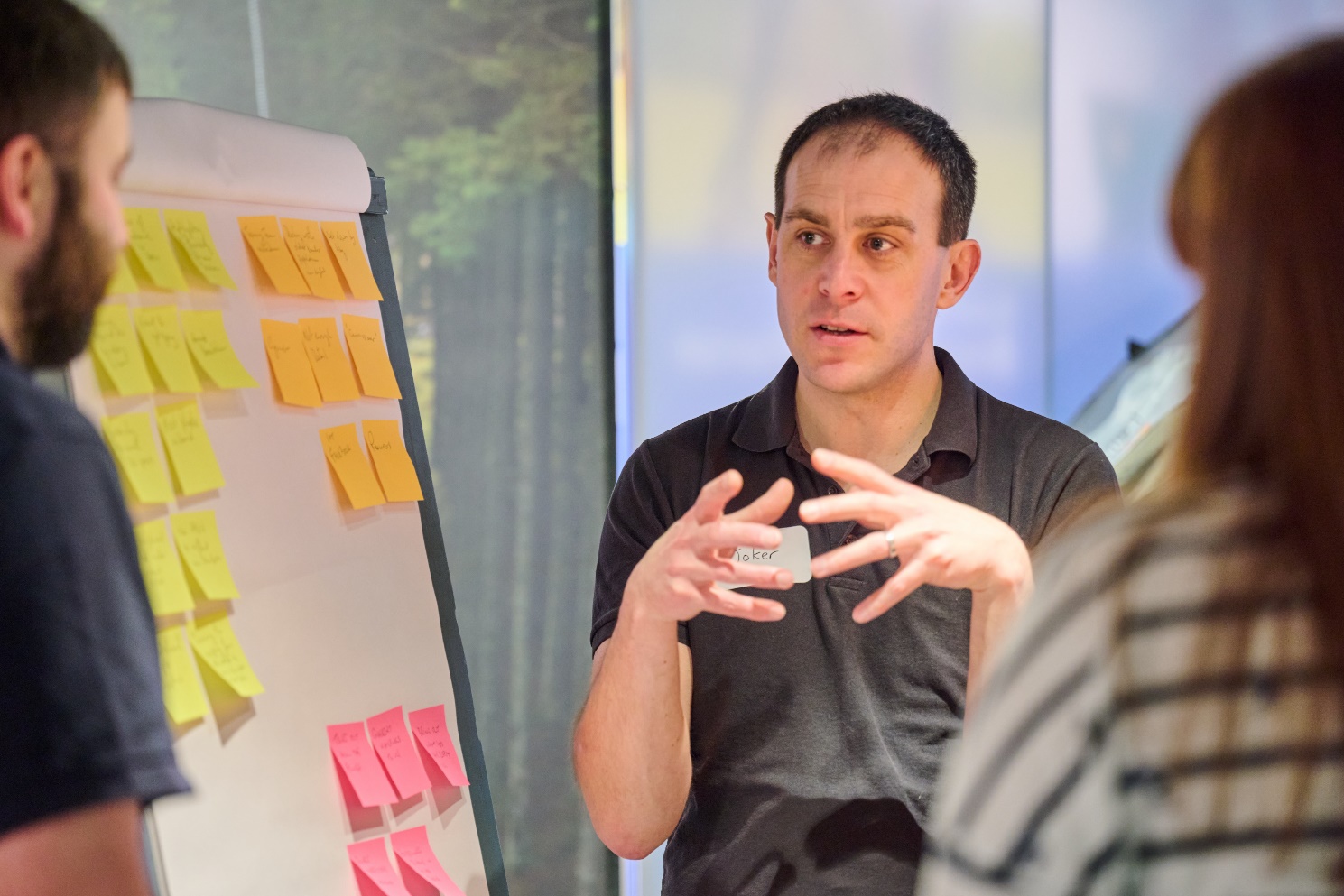 As part of our safeguarding commitment to young people, references are required to help us ensure the suitability of any new volunteers

We’re making this easier by;

Allowing new volunteers to provide up to 4 references instead of just two

Automating the reference requests and reminders for referees 

Automating the approval of received references, with any comments or adverse references reviewed locally
A Warmer Welcome
What is Changing - Appointment Process
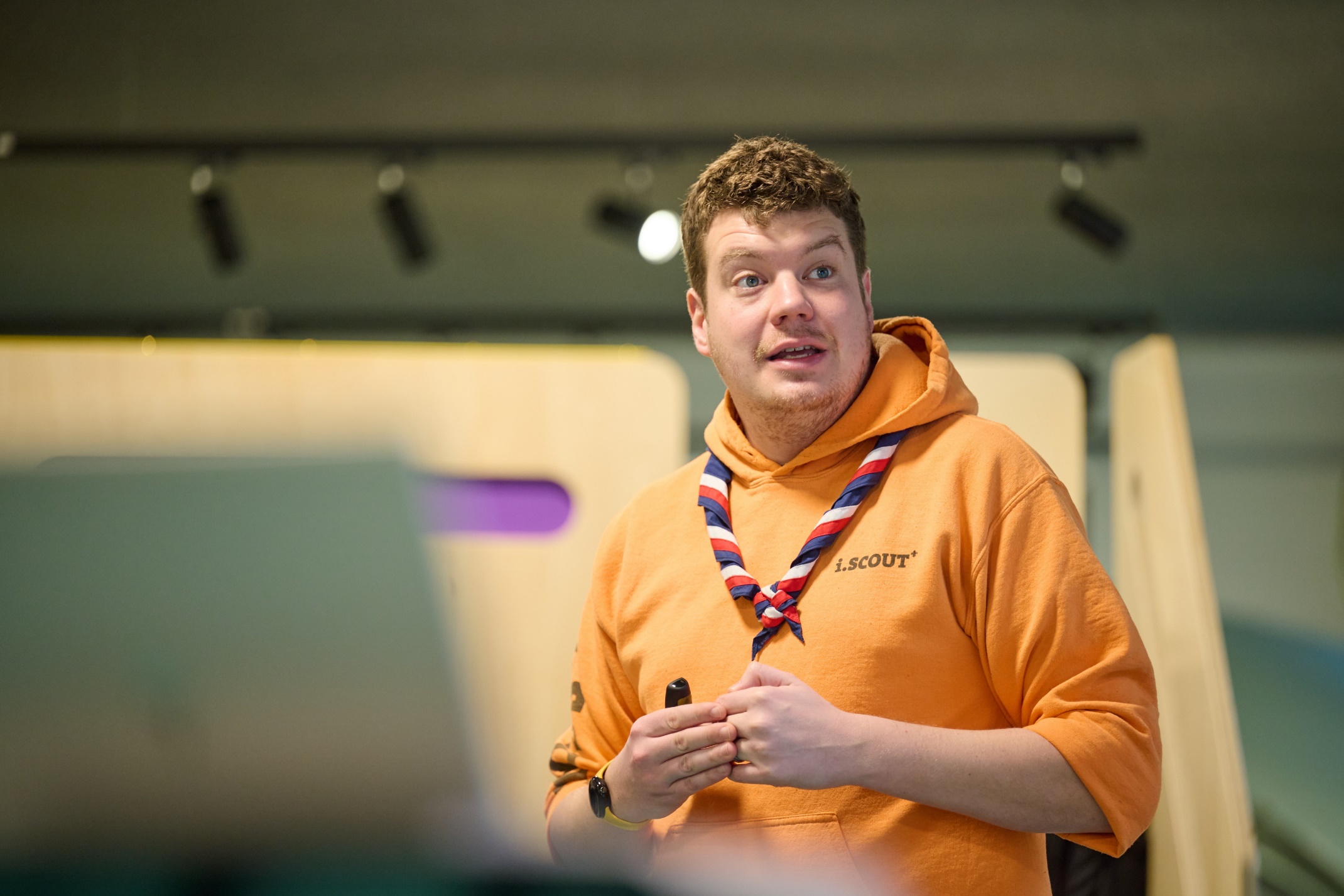 Declarations
We’ve always had a series of declarations when joining as a member of Scouts. This include things such as:

Accepting the values of Scouting
Abiding by the policies and rules of Scouts 
Agreeing to take on the learning required 

We’re making these clearer by;

Updating and improving the wording of our declarations
Ensuring only the relevant declarations are visible directly to new volunteers
A Warmer Welcome
What is Changing - Appointment Process
Trustee Eligibility Check
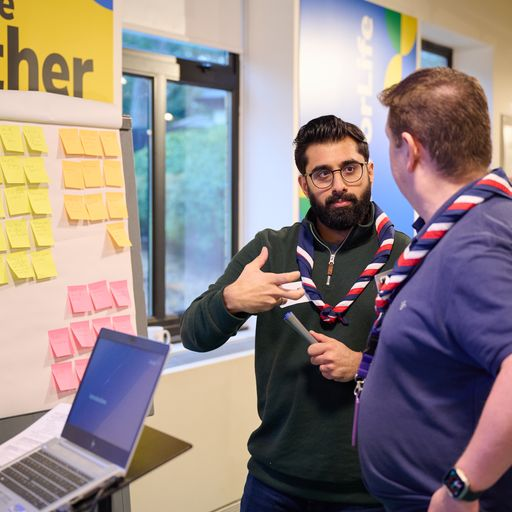 Timeframe: Completed over the first 4-6 weeks
This will only need to be completed for those in a Trustee role 

As part of being a Charity Trustee all charity regulators in the UK have an eligibility declaration form that must be completed

To improve how we manage and maintain these we’ll be:

Updating and improving the wording of our declarations

Ensuring only the relevant declarations are visible directly to new volunteers
A Warmer Welcome
What is Changing - Appointment Process
Welcome Conversation
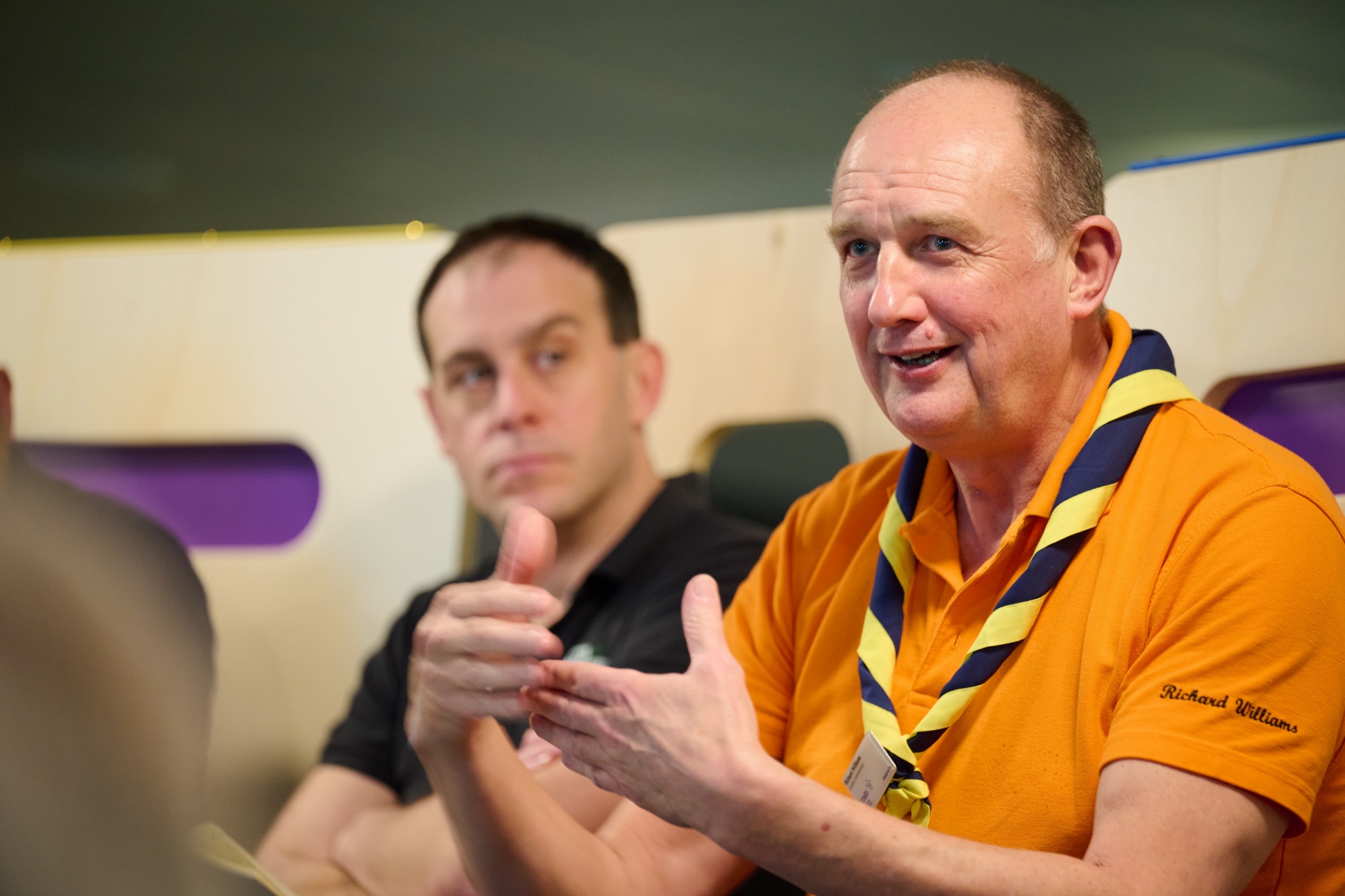 A Welcome conversation will replace the current appointments panel. This will be:

A conversation carried out by the relevant Team Leader or Lead Volunteer and an independent person from a similar area 

Held within 4-6 Weeks of agreeing to take on the role 

A single welcome conversation. If you change your team or role in Scouts, you’ll have a change of role conversation focused the specifics of the team or role
A Warmer Welcome
What is Changing - Appointment Process
Growing Roots Learning
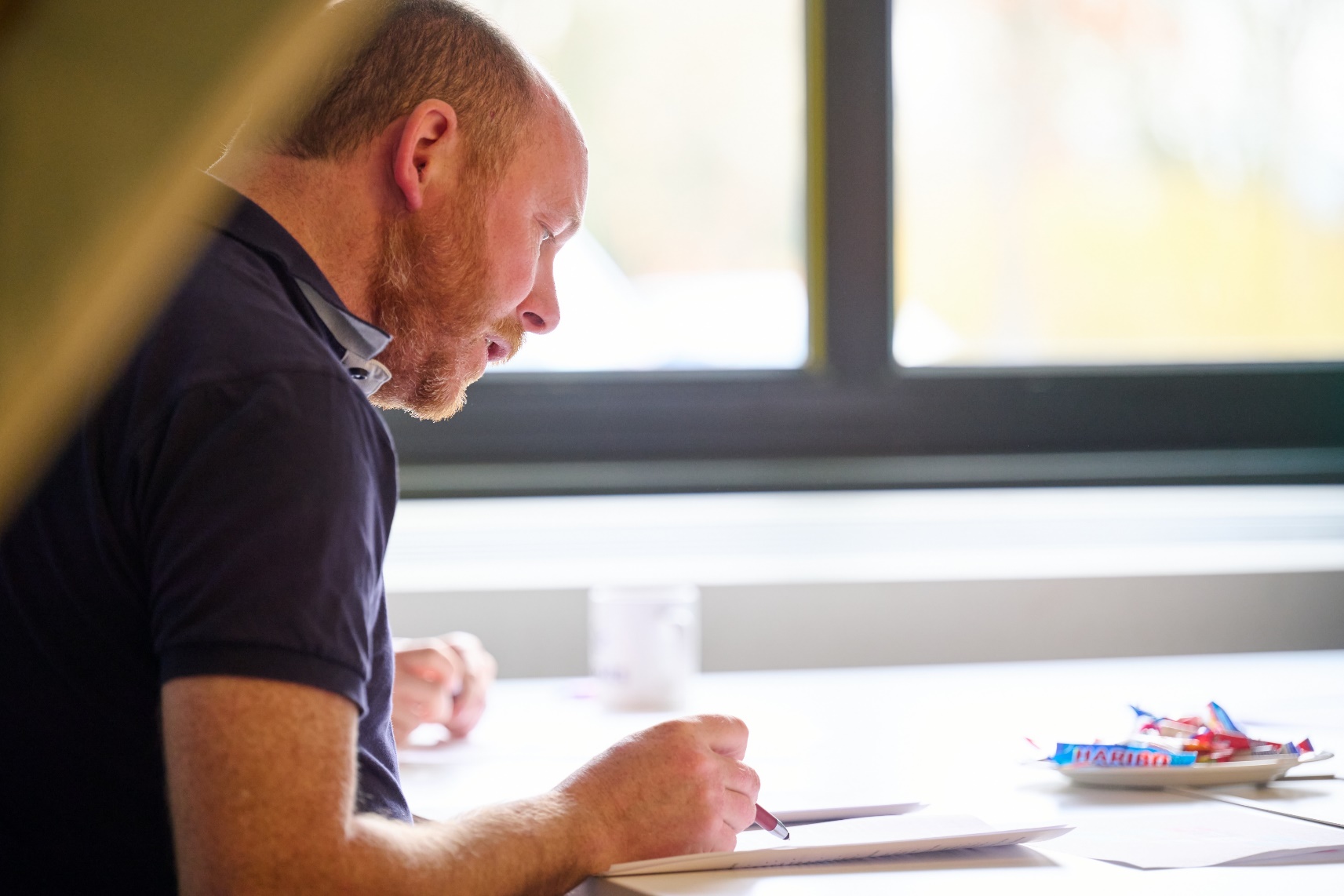 Timeframe: Completed within 6 months of joining
Growing Roots will become the new mandatory learning for volunteers

Growing Roots will comprise of two parts; 

The learning a volunteer needs to get started

The learning a volunteers needs for their team and role
A Warmer Welcome
What is changing? - 
Induction
A Warmer Welcome
What is Changing - Induction
What are we aiming for?
All new volunteers will be provided with the skills they need to undertake their role, in a way which complements future learning
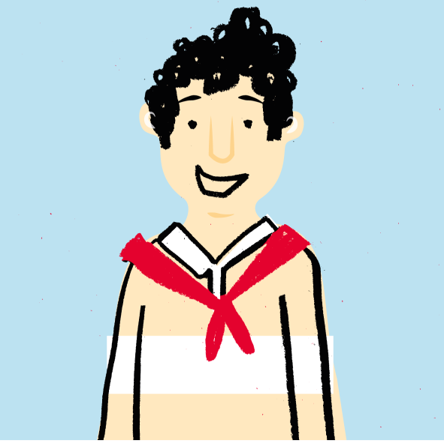 A Warmer Welcome
What is Changing - Induction
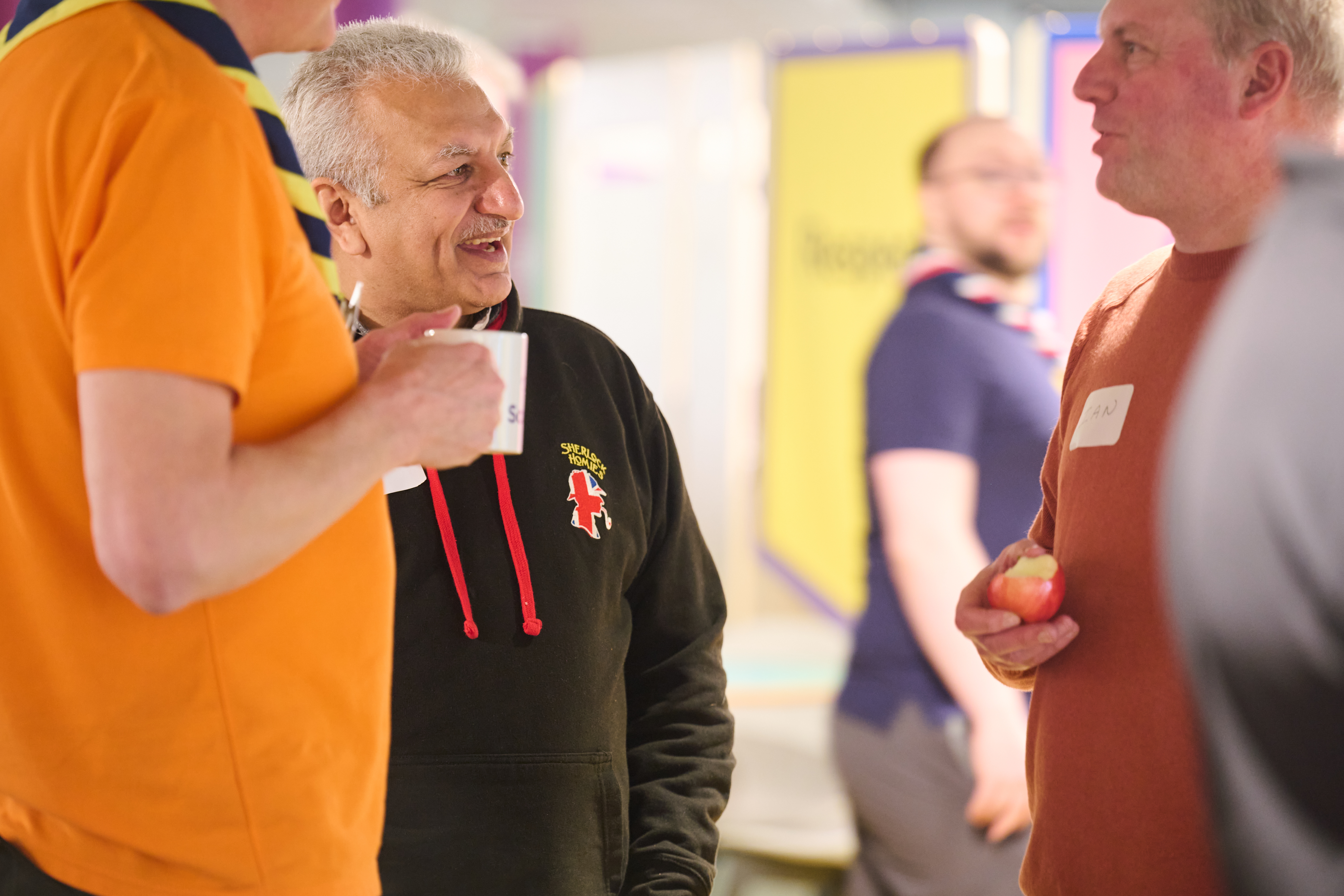 Induction
Induction runs alongside the appointment process and is about ensuring that new volunteers have the local and central information they need to do their role

We’re changing induction by: 

Ensuring there is central information and support for the induction process

Supporting key knowledge to be shared locally with volunteers 

A local welcome buddy to support volunteers
A Warmer Welcome
What is changing? - 
Continuing to volunteer
A Warmer Welcome
What is Changing - Appointment Process
Changing teams or roles
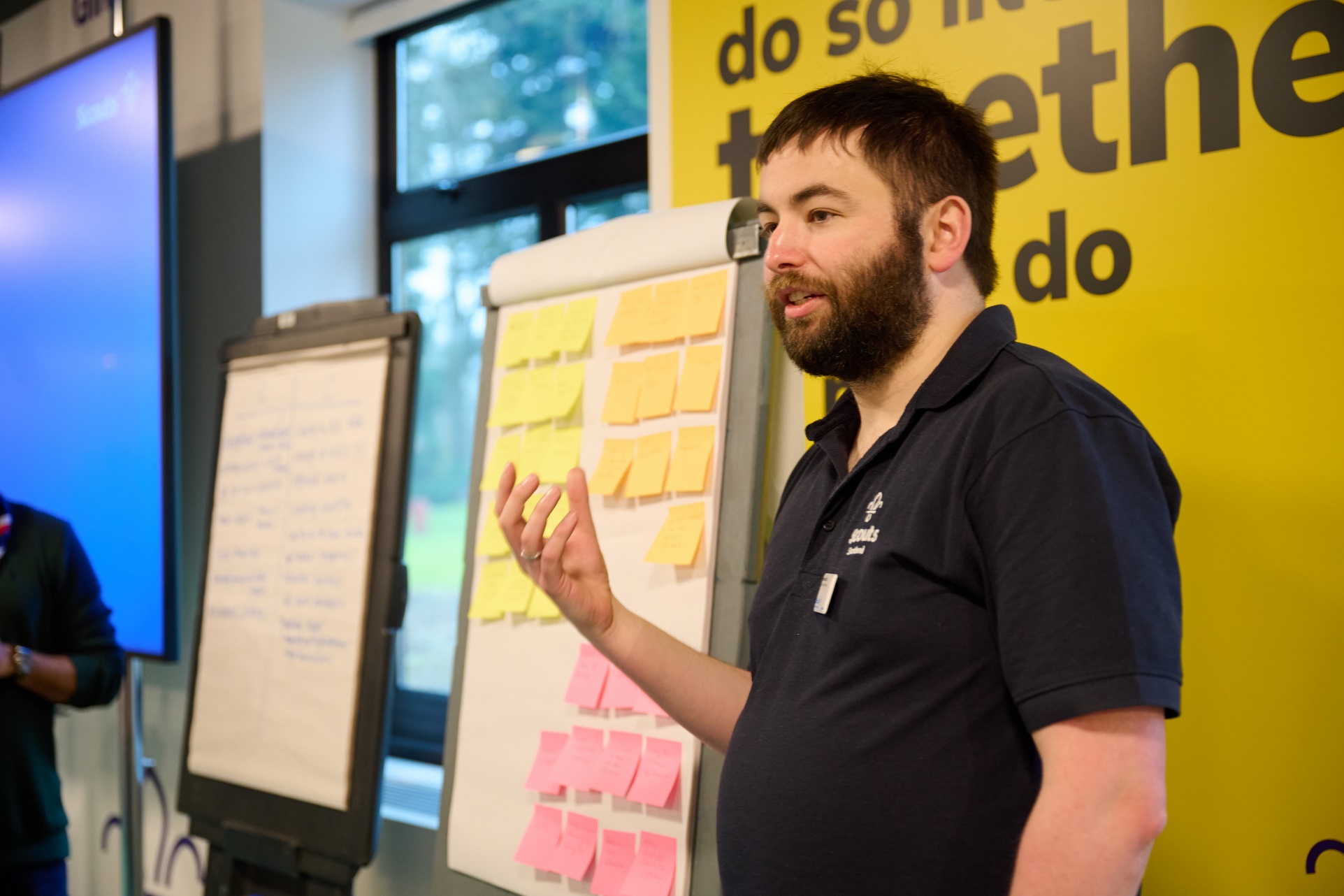 It’s important that we continue to value the experience and skills our volunteers have
Throughout a volunteer's time with us they might change teams, roles or even locations
When this happens:
A welcome conversation is not required, though it's important that a conversation has taken place about the role they are going to undertake
A valid Disclosure must be in place and a Confidential enquiry will be carried out
The volunteer may need to undertake additional learning relevant to the new team or role